Учреждение образования 
«Гомельский государственный университет 
имени Франциска Скорины»
Кафедра геологии и географии
ФОТОКАТАЛОГ ПО ДИСЦИПЛИНЕ «ПАЛЕОНТОЛОГИЯ»
ЧАСТЬ III
ТИП СNIDARIA
КЛАСС ANTHOZOA
Тип Cnidaria
Класс Anthozoa
Подкласс Tabulata
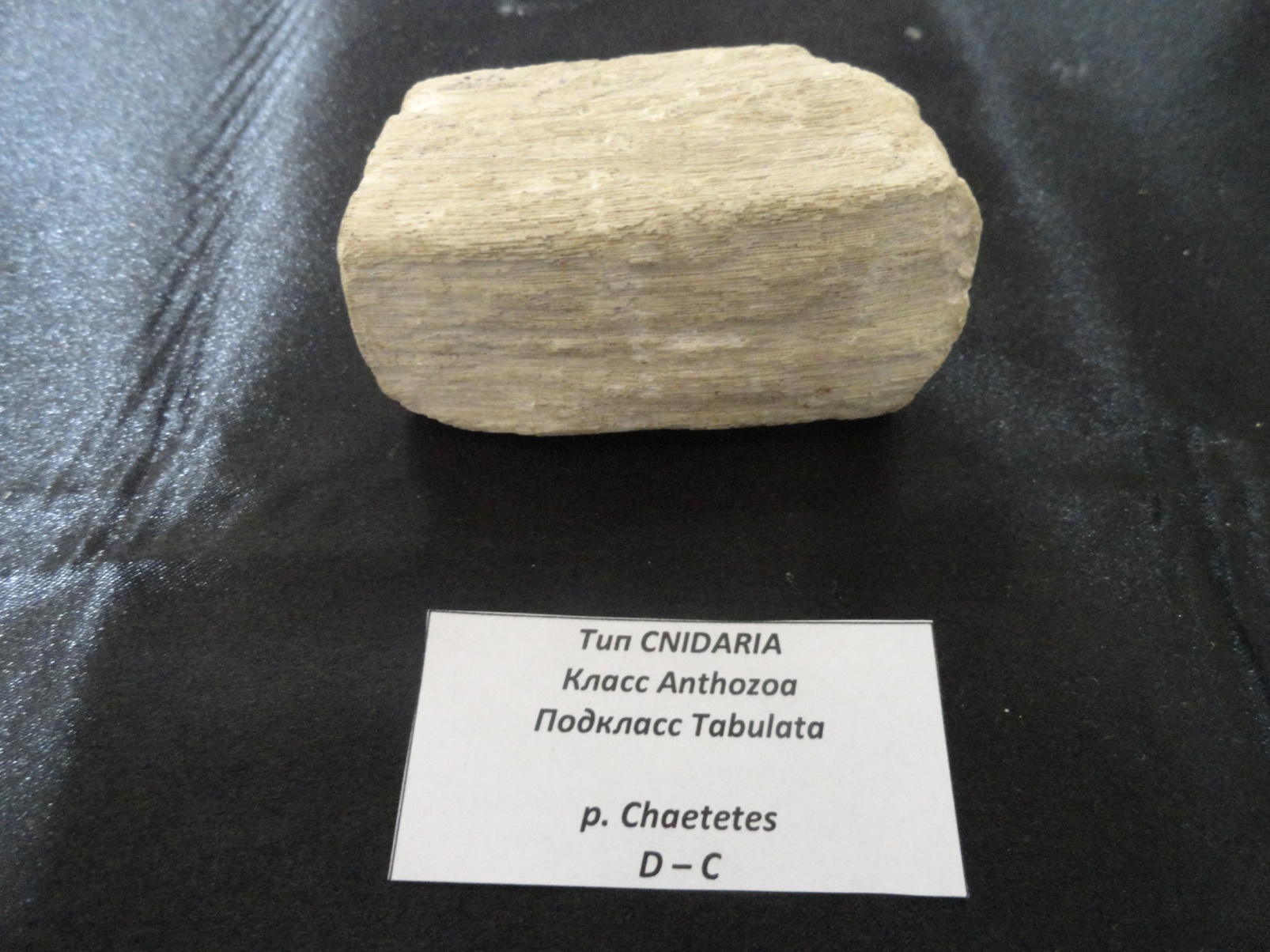 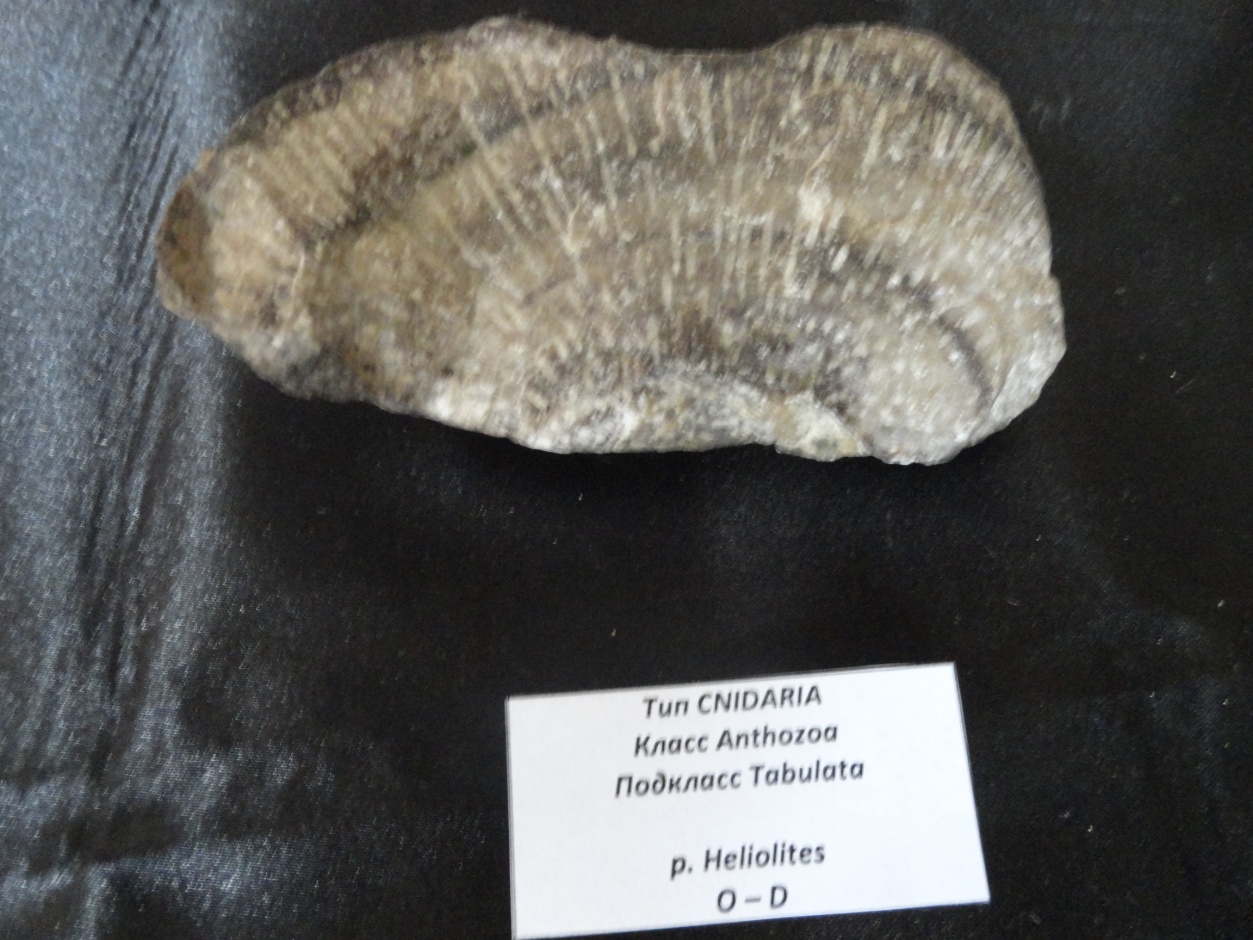 p. Chaetetes
D – C
p. Heliolites
O – D
Тип Cnidaria
Класс Anthozoa
Подкласс Tabulata
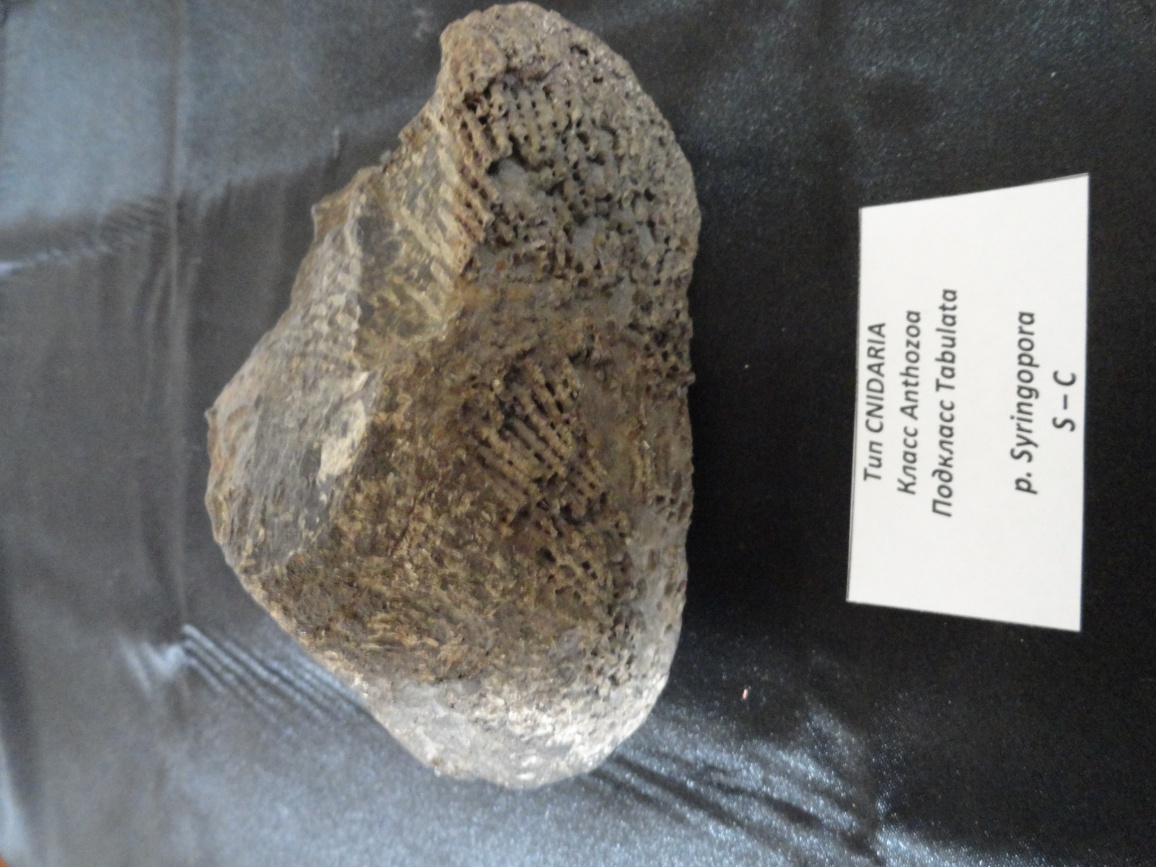 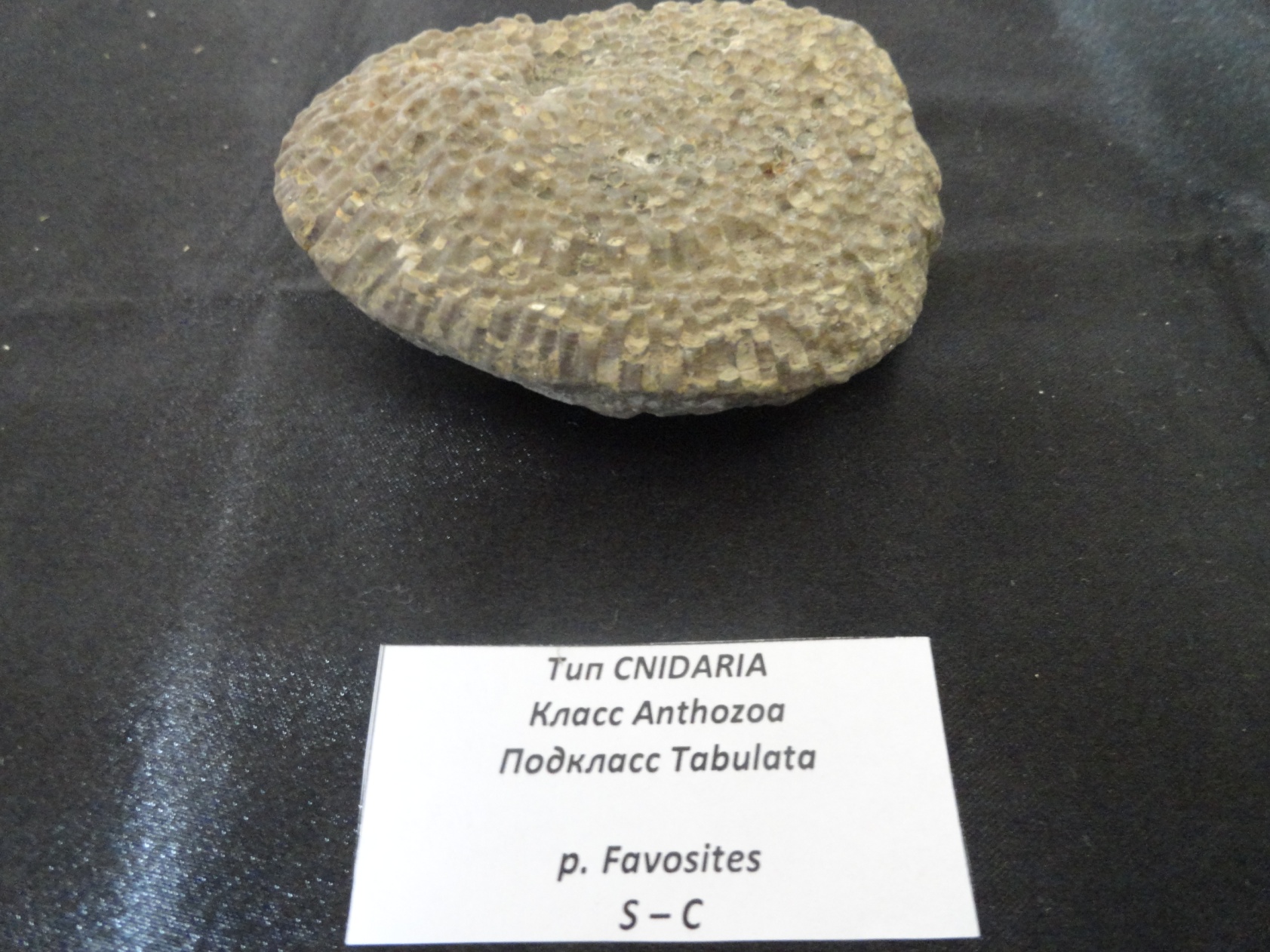 p. Favosites
S – C
p. Syringopora
S – C
Тип Cnidaria
Класс Anthozoa
Подкласс Tabulata
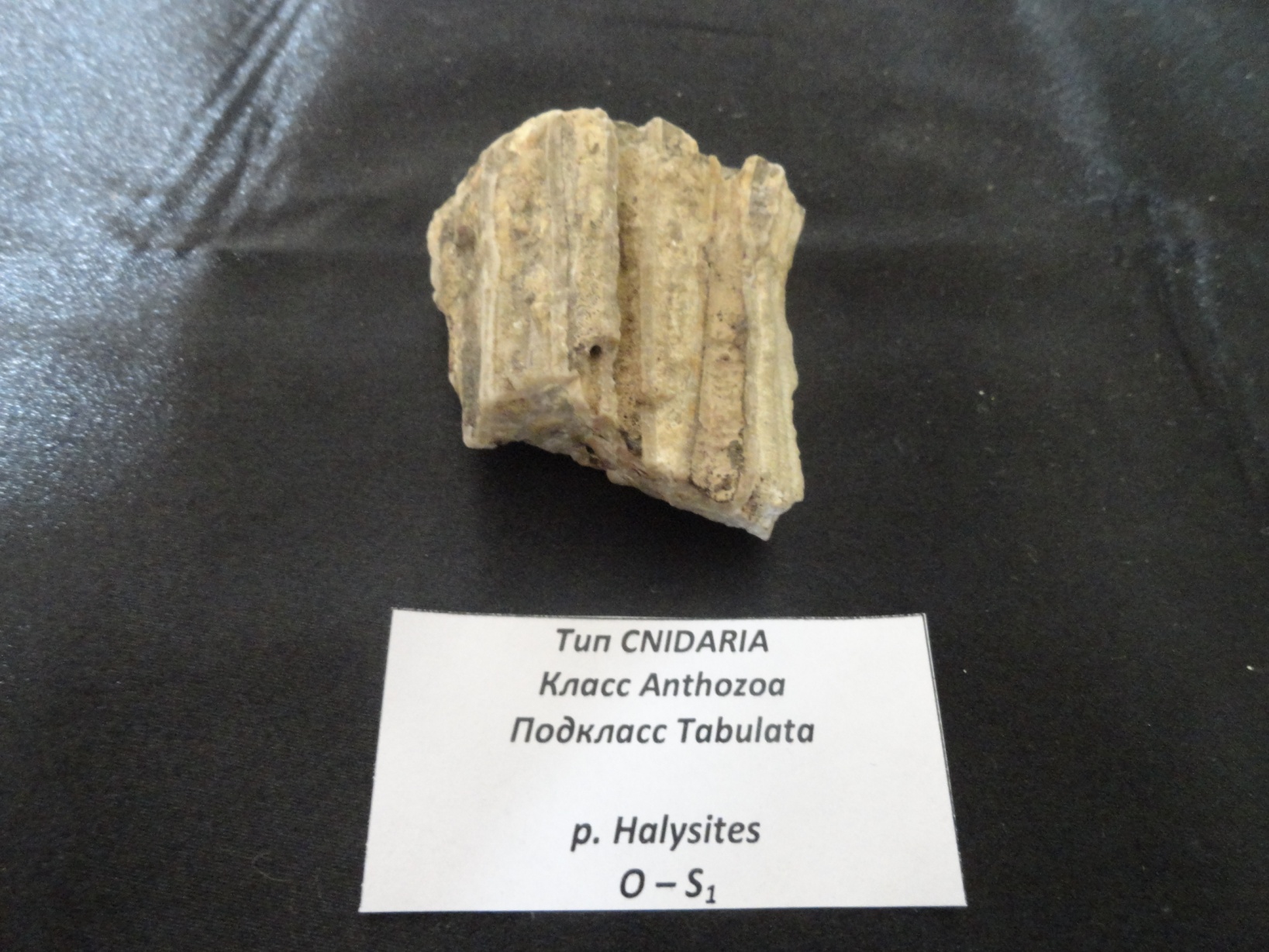 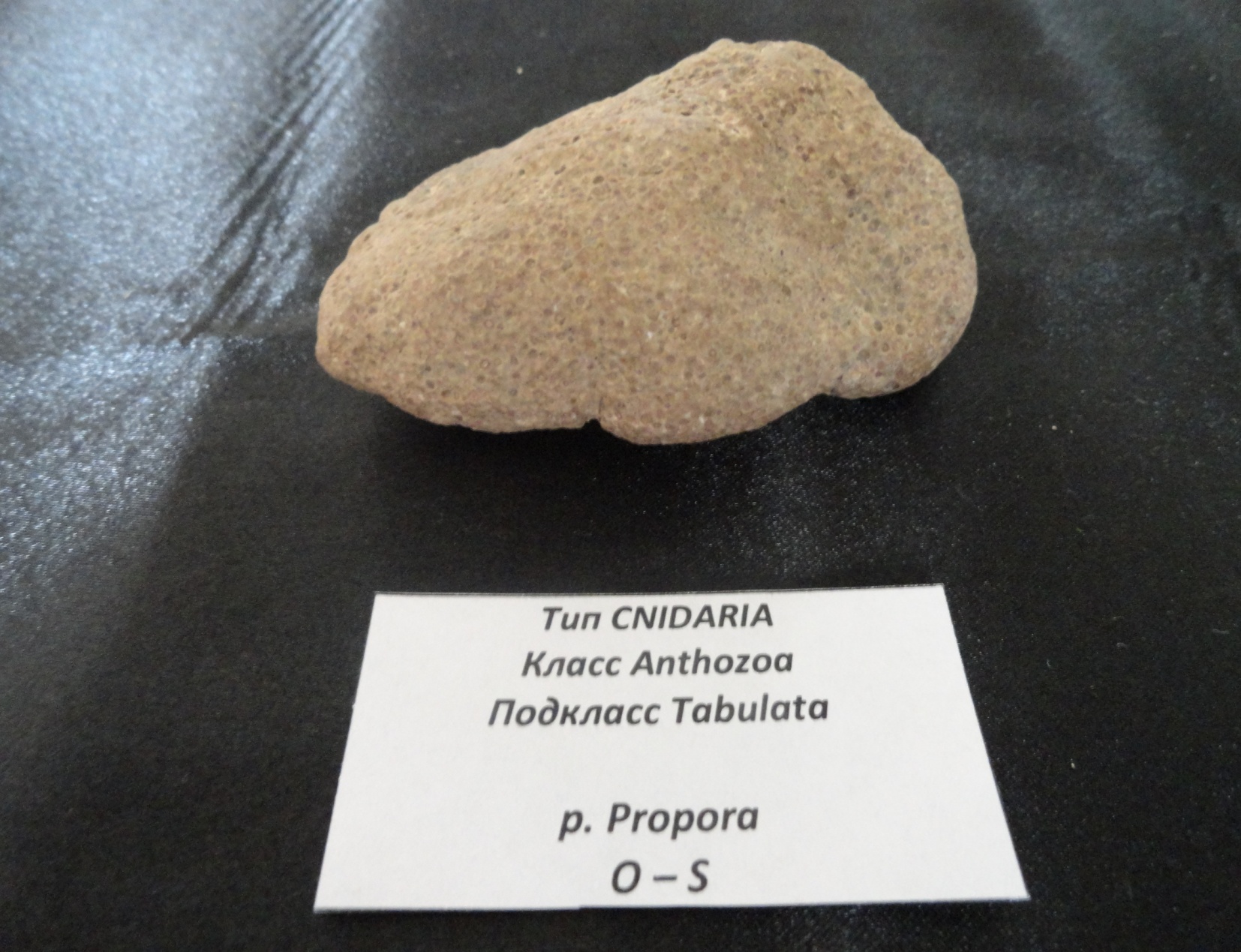 p. Halysites
O – S1
р. Propora
O – S
Тип Cnidaria
Класс Anthozoa
Подкласс Tabulata
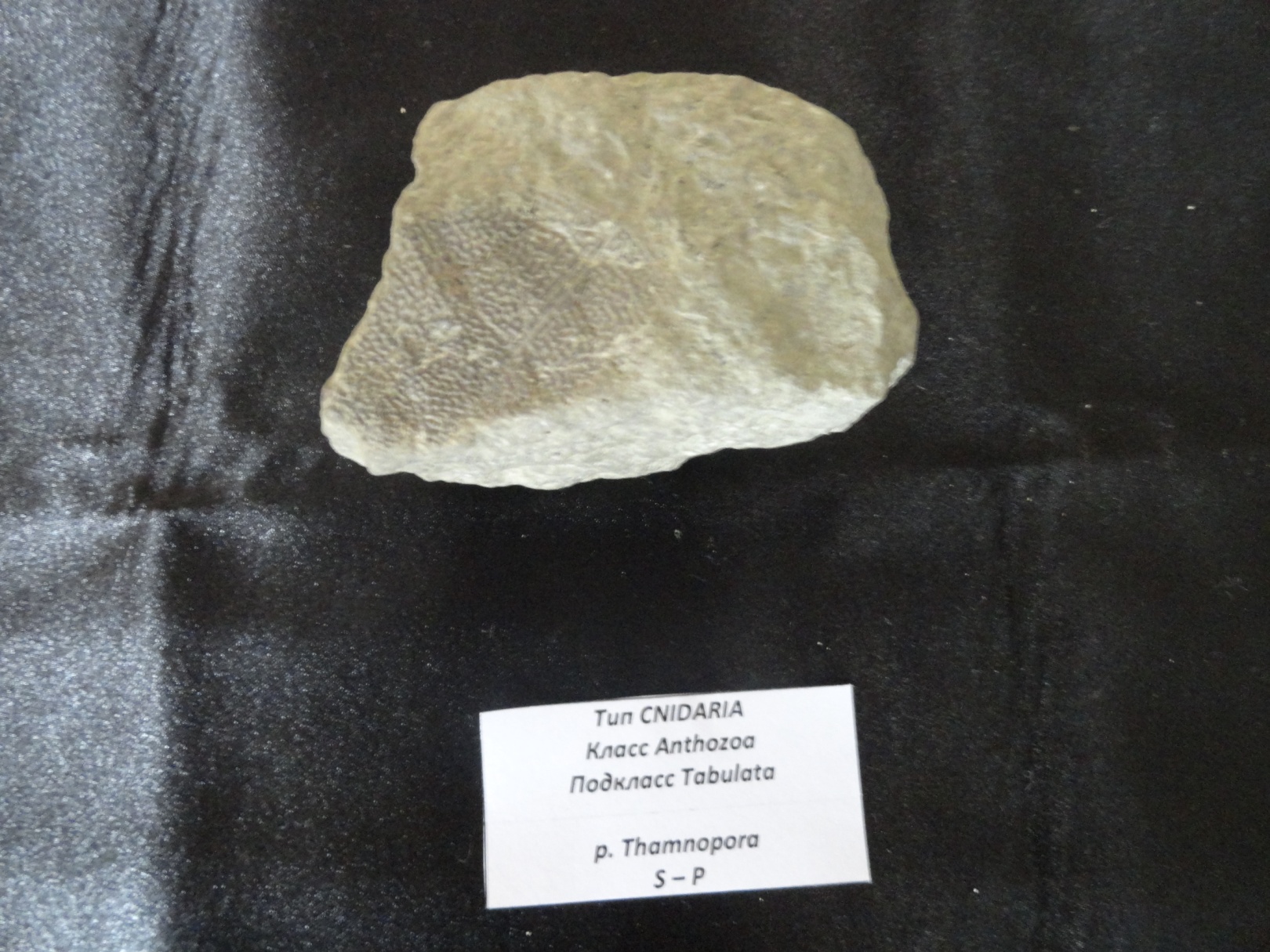 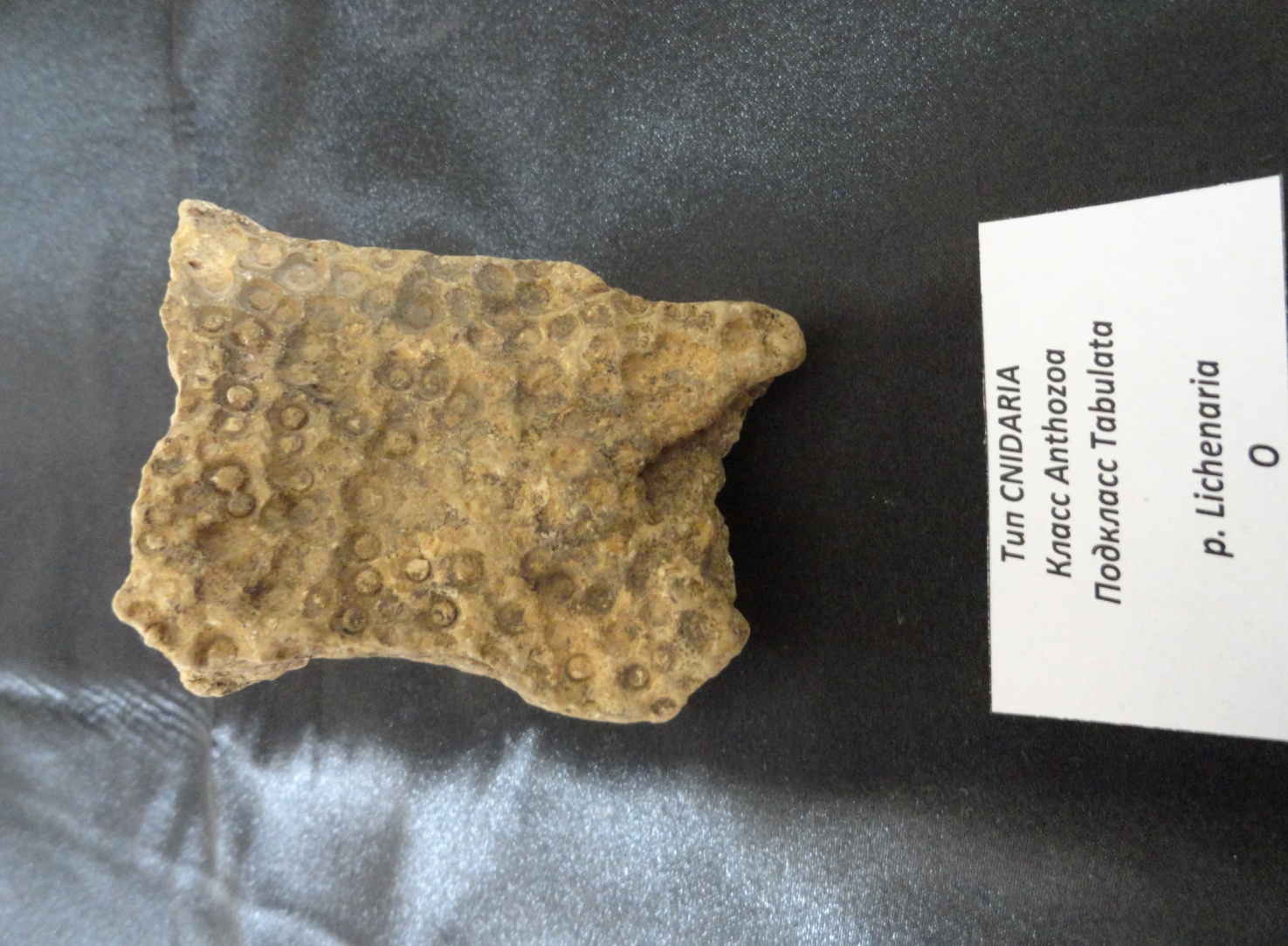 р. Thamnopora
S – P
p. Lichenaria
O
Тип Cnidaria
Класс Anthozoa
Подкласс Rugosa
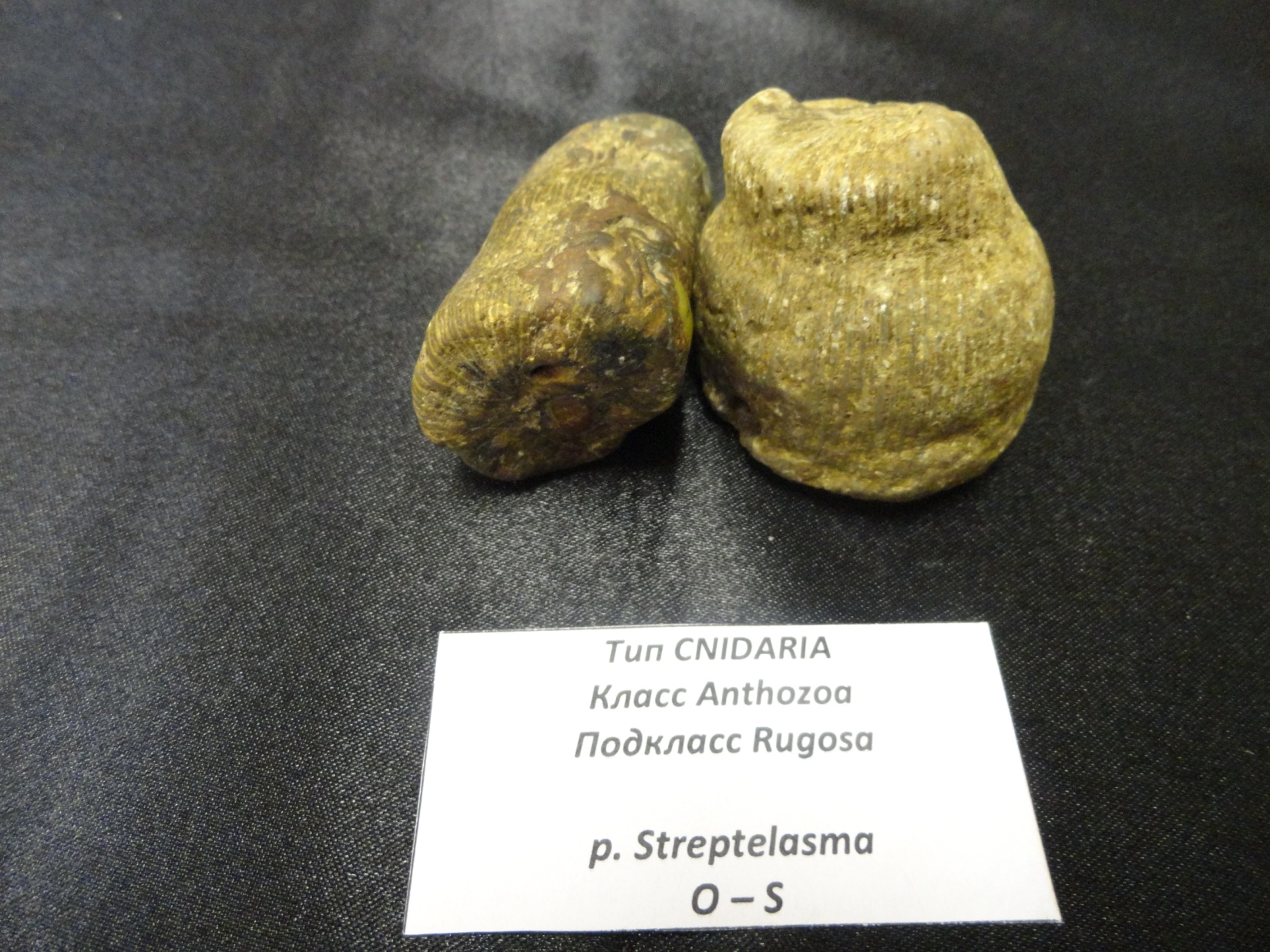 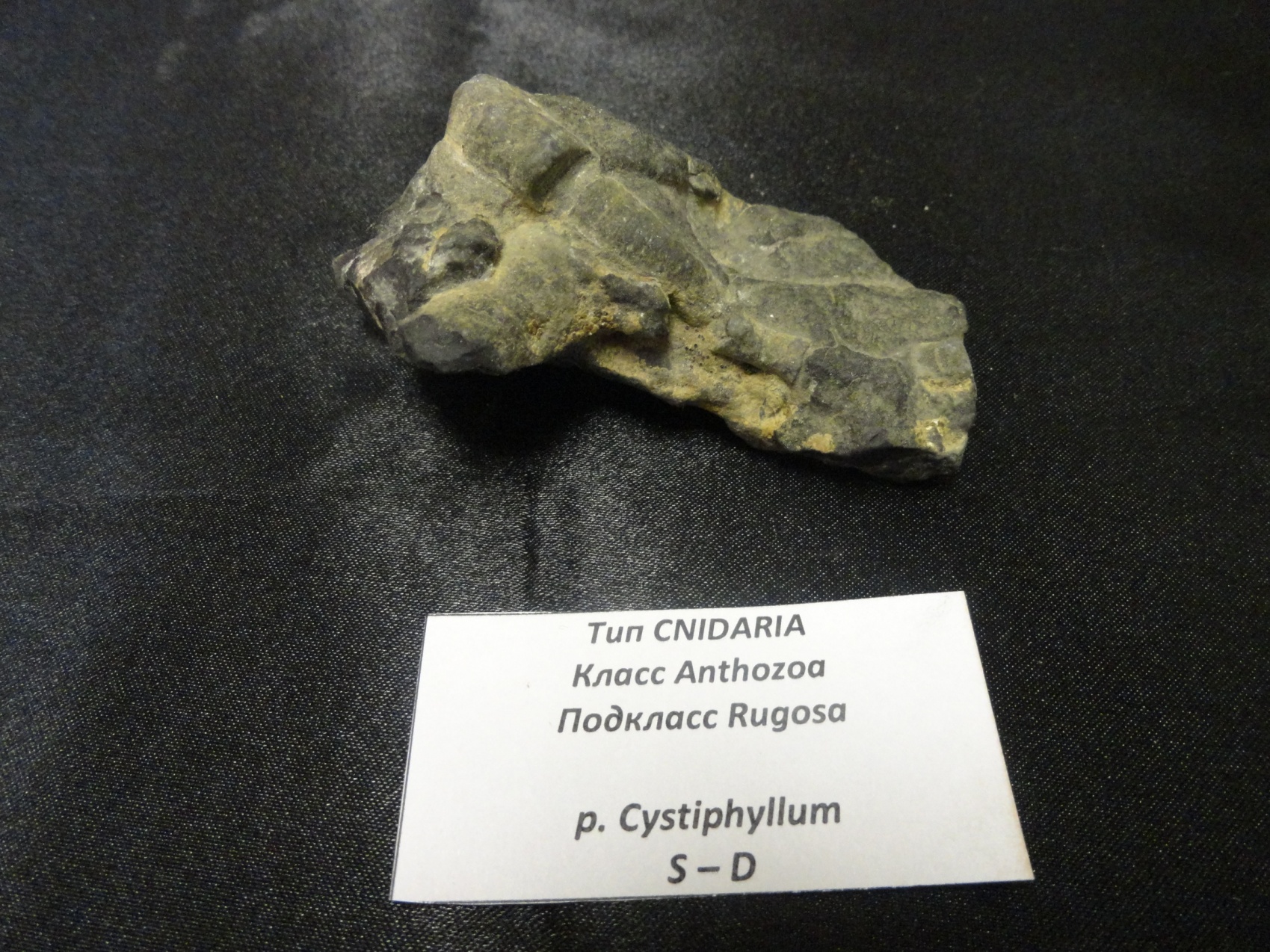 p. Streptelasma
O – S
p. Cystiphyllum
S – D
Тип Cnidaria
Класс Anthozoa
Подкласс Rugosa
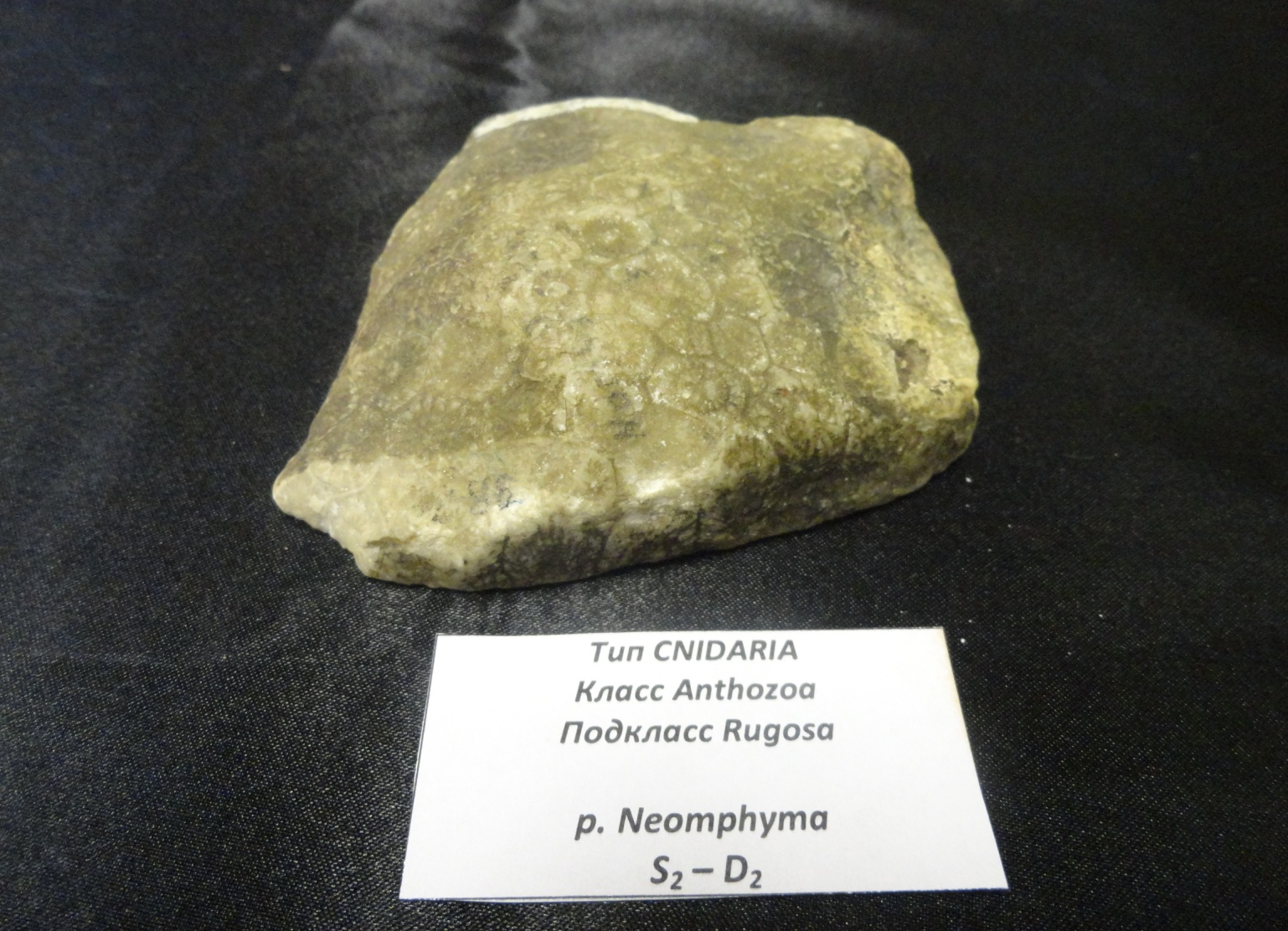 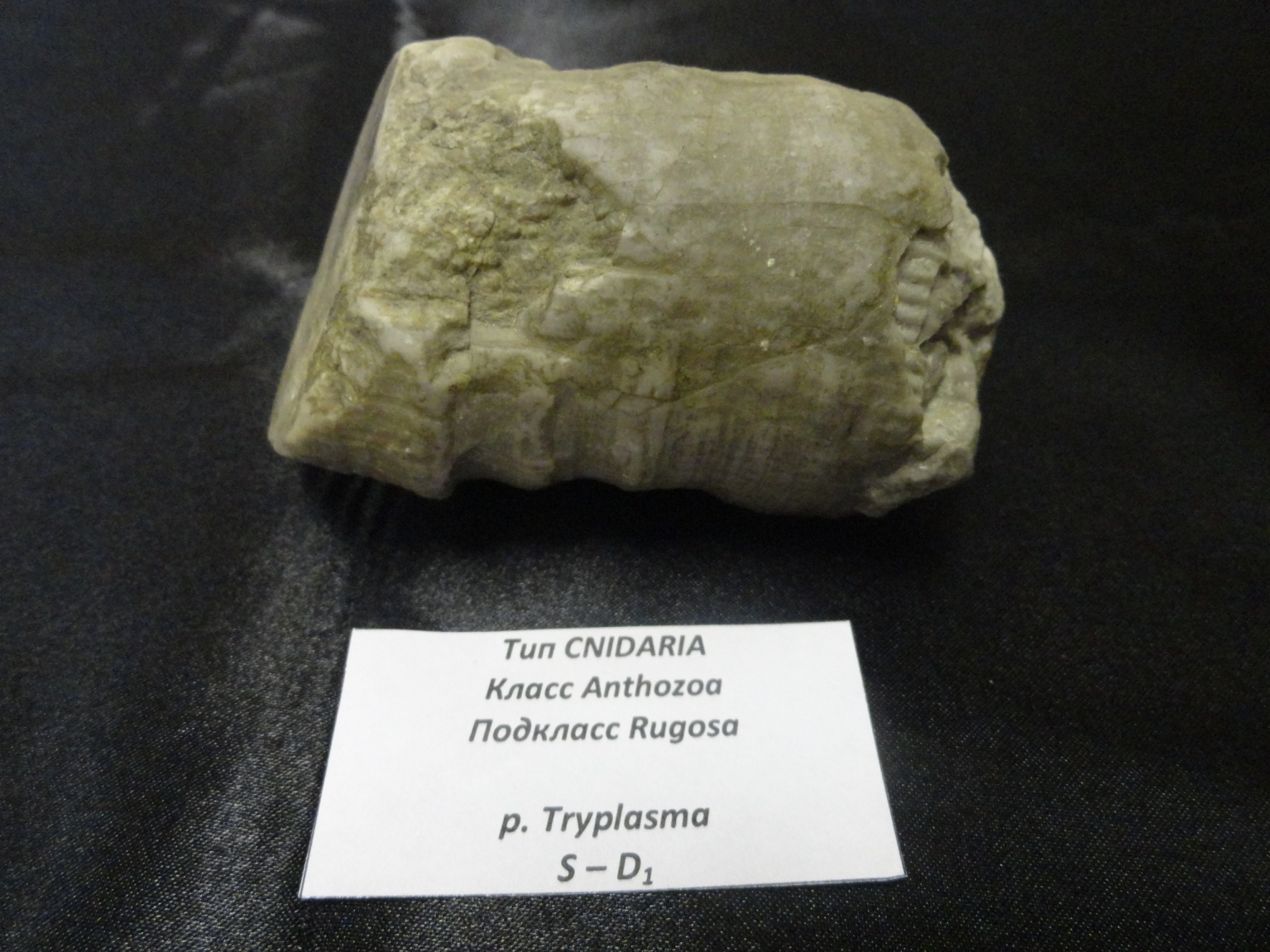 p. Neomphyma
S2 – D2
p. Tryplasma
S – D1
Тип Cnidaria
Класс Anthozoa
Подкласс Rugosa
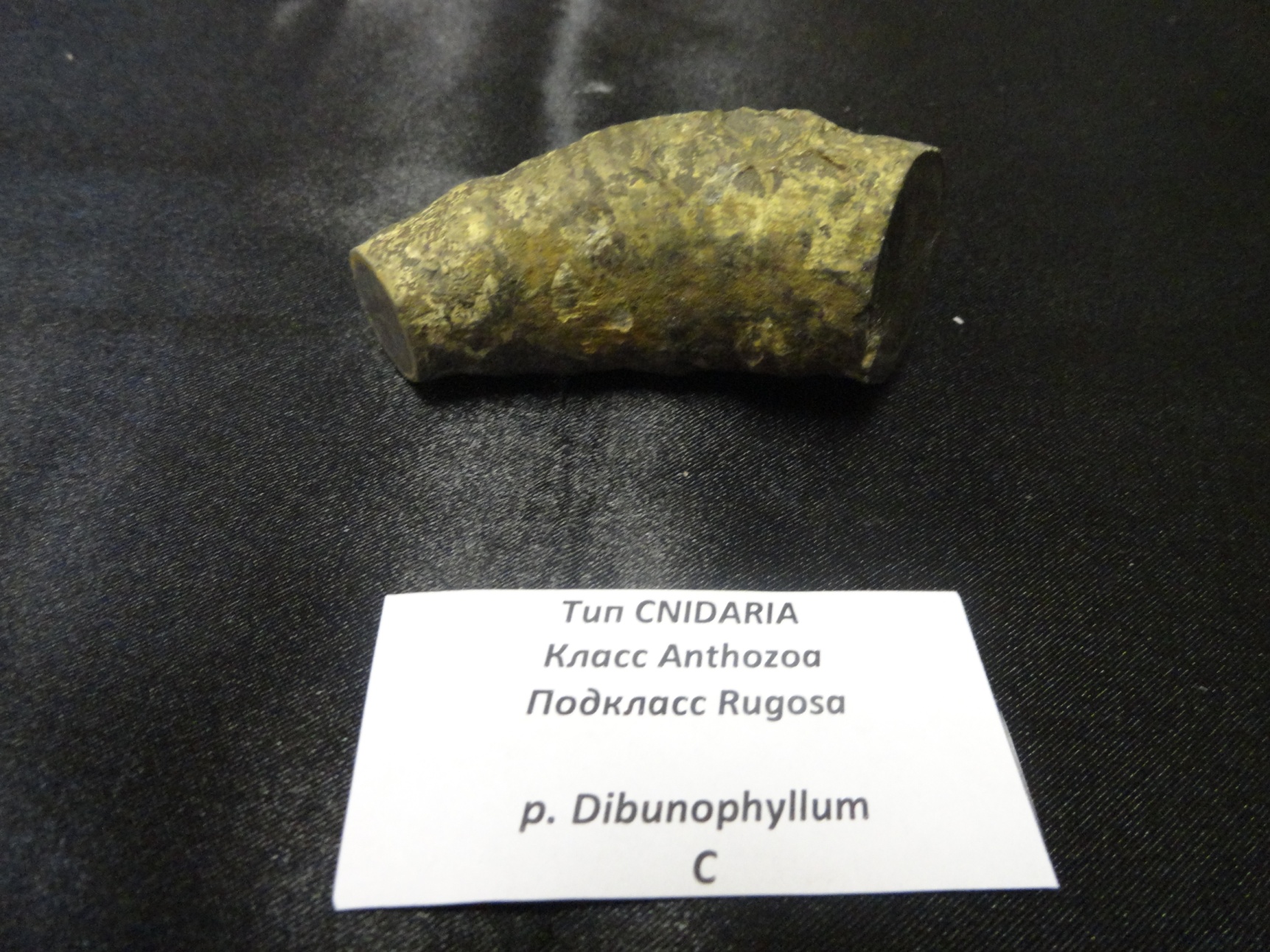 p. Lonsdaleia
C – P
p. Dibunophyllum
C